Perceptionens betydelse för lärandetSpråkförskolekonferens
Gävle 2018-09-14



Annika Flenninger
Perception (bearbetning och tolkning)
Sinnesintrycken måste bearbetas, tolkas och integreras för att kunna användas       (sensorisk integration-kognition): 

dels omedelbart som svar på ett stimuli 

dels skall det uppfattade kunna minnas och  användas senare som erfarenhetsmaterial								






															Annika Flenninger
Inhibition (reglering , kontroll och hämning)
Utifrån kommande sinnesintryck. Tillvänjning av sinnesintryck som  ljud, ljus, känsel och lukt.
Signaler från kroppen.
Impulser (impulskontroll).
Diagnoser där perceptionsstörningar är vanlig förekommande
ADHD/ADD
Utvecklingsstörning
Autism/AST (Aspergers syndrom)
Tourettes syndrom
Cerebral pares
Ryggmärgsbråck
Neurofibromatos
NLD (icke-verbala inlärningssvårigheter)
Traumatisk hjärnskada
                                                                                                                                                                                                                                                                                                                                                                                							Annika Flenninger
[Speaker Notes: Carmela Miniscalco m.fl (2007) 
Mycket vanligt med komorbiditet (samsjuklighet) hos barn med grav språkstörning. 
Barn med språkstörning uppvisar ofta läs- och skrivsvårigheter, inlärningssvårigheter men även neuropsykiatriska diagnoser som autismspektrumtillstånd och ADHD.]
Visuell perception (synintryck)

Auditiv perception (hörselintryck)

Taktil perception (ytkänsel)

Kinestetisk perception (djupkänsel)

Vestibulär perception (lägesförändringar)

Lukt perception (luktförnimmelser)


							Annika Flenninger
Visuell perception
Figur-bakgrund
Att i en miljö med många synintryck
kunna se det viktiga och koncentrera sig
på detta.

																																																																																															Annika Flenninger
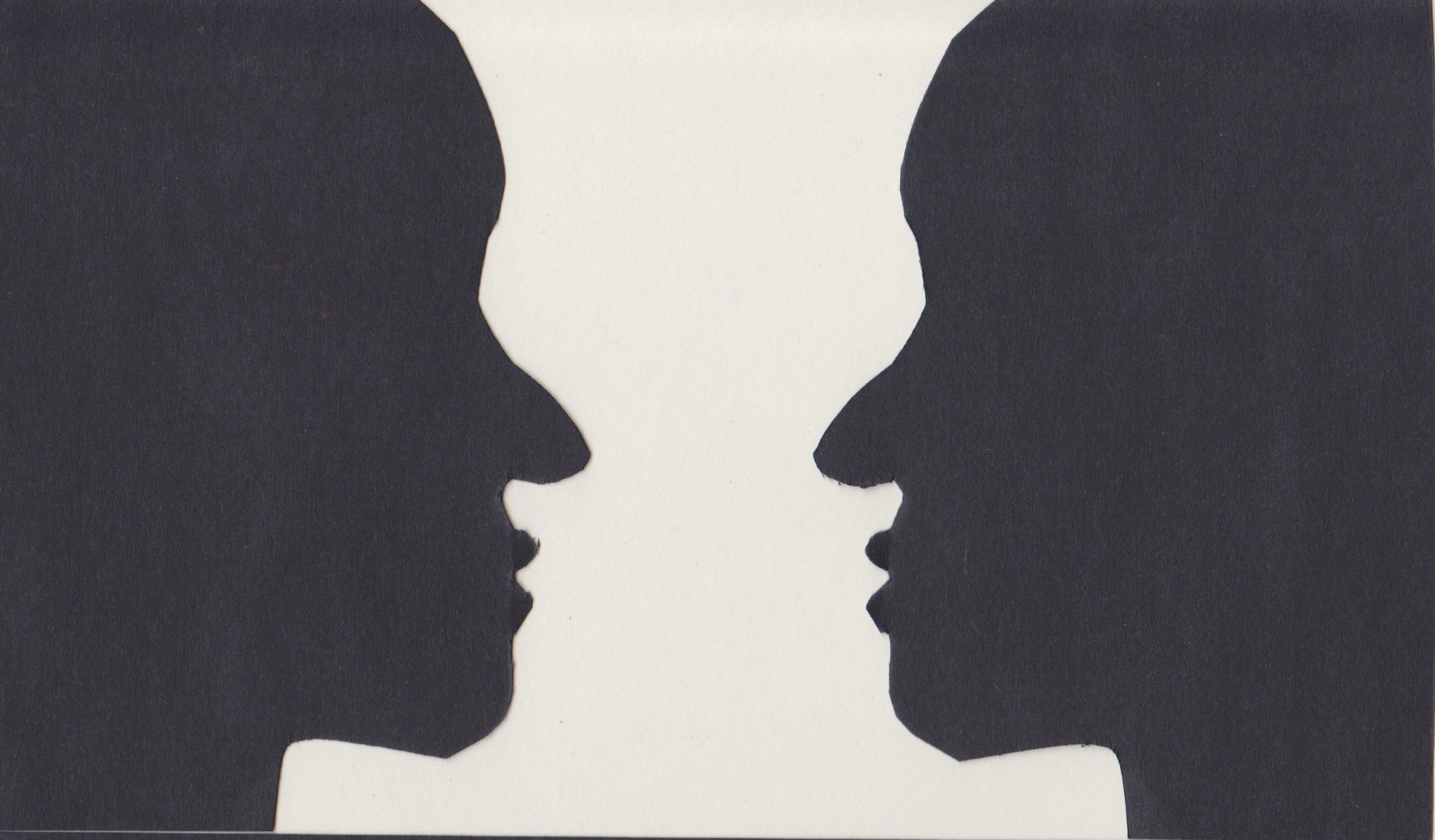 Visuell perception
Läge i rummet
Att uppfatta i vilket förhållande man befinner sig
gentemot omgivningen och föremål i 
omgivningen.
																																																																																																																																																																																																															Annika Flenninger
Visuell perception
Spatiala relationer 
Att uppfatta föremål i förhållande till
varandra.

																																																																																																																					




                                                                                                                                                                                                  Annika Flenninger
Visuell perception
Formkonstans 
Att kunna känna igen inlärda former trots
smärre yttre förändringar.










						Annika Flenninger
Visuell närhet (visual closure)
Hjärnan vill skapa helheter för att kunna tolka och förstå.
Se helheter från delar, bokstäver blir ord.
Se mönster och upprepning/repetitioner.
Bildtolkning, att se helheter istället för detaljer/delar.
Visuell perception
Visuo- motorisk samordning
    Att kunna tolka inåtgående sinnesintryck och omvandla dessa till utåtgående motorisk aktivitet, som att kunna samordna kroppens rörelse i förhållande till det man ser.







				                                                                                                                  										Annika Flenninger














Annika Flenninger

Auditiv perception

Auditivt minne
Att känna igen olika ljud och att minnas hur olika bokstäver låter, för att kunna urskilja ljud som låter lika.

Ex på svårigheter:
lära sig ljuda, läsa och skriva
känna igen olika ljud som kan ge upphov till rädsla ex dammsugarens och olika köksmaskiners ljud







Annika Flenninger
Taktil perception

Hjärnan får information från receptorer på huden.
Intensivt obehag upplevs när vävnader skadas av hårt tryck, spetsiga eller vassa föremål, frusna och heta substanser.
Utan information om omvärldens beskaffenhet i fråga om hårdhet och mjukhet, trycket mot hudytan, temperaturen i luften och på föremål skulle det vara livsfarligt att röra sig. Vi skulle ha små chanser att överleva.

Beröringssinne

Temperatursinne

Smärtsinne				Annika Flenninger
Kinestetisk perception

Proprioception eller rörelsesinne.
Hjärnan får information från muskler, leder och senfästen.

Att kunna känna i vilken ställning kroppen, armarna och benen befinner sig utan att behöva se det med ögonen. 

Att känna lägesförändringar och graden av muskelspänning. 

Viktigt för kroppsuppfattningen.






Annika Flenninger

Barnet skall rita en människa.
Vad krävs?

Intention
Idé
Tanke bakom
Inre kropps-		Visuo-motorisk
uppfattning			koordination
Upplevelse			Samordna
av den			handens rörelse
egna kroppen		med synintryck

Visuell			Mognad i 
perception			handens motorik
Spatiala begrepp		

Kinestetisk och
Taktil perception

Var finns svårigheterna?

Annika Flenninger

Exekutiva funktioner

Att kunna ta initiativ, planera och genomföra olika aktiviteter och analysera konsekvenserna av dessa.














Annika Flenninger
Auditiv perception
Figur bakgrund
Att i en miljö med många olika ljud kunna
urskilja och hålla koncentrationen på det 
som är viktigt.









															Annika Flenninger
Auditiv perception
Riktnings-och avståndsbedömning
Att kunna urskilja från vilket håll ett ljud
kommer och hur långt ifrån eller nära det är. 









                                                                                                                                                                                                                               Annika Flenninger
Auditiv perception
Auditivt minne
Att känna igen olika ljud och att minnas hur
olika bokstäver låter, för att kunna urskilja
ljud som låter lika.







							Annika Flenninger
Taktil perception
Beröringssinne

Temperatursinne

Smärtsinne



							Annika Flenninger
Kinestetisk perception
Proprioception eller rörelsesinne. Hjärnan får
information från muskler, leder och senfästen. 
Att känna i vilken ställning kroppen, armarna och
    benen befinner sig utan att behöva se det med
    ögonen.

Att känna lägesförändringar och graden av
    muskelspänning.

Viktigt för kroppsuppfattningen.
							Annika Flenninger
Vestibulär perception
Samlad information från vestibularis i örat, ögonmotorik och huvudets position.

Att kunna hålla balansen.

Att klara lägesförändringar (åksjuka).










																Annika Flenninger
Vad påverkar vår perception?
hjärnans funktion
miljö
upprepad exponering
tankar
psykisk stress ex rädsla och oro
fysiska bristtillstånd



															Annika Flenninger
Minne
uppmärksamhet
arbetsminne (korttidsminne)
långtidsminne
procedurminne
episodiskt minne 
semantiskt minne



								Annika Flenninger
Uppmärksamhet
Tillgänglighet att ta in information
Spännvidden av den mängd information vi kan ta in ex telefonnummer, tills vi kommer till telefonen.
Omedelbar återgivning.
I dialog med andra krävs att man kan hålla uppmärksamheten en längre tid, om inte så förloras ”den röda tråden” i samtalet.
                                                
                                                                                                                                                                 Annika Flenninger
Arbetsminne
För att ta in information i flera led eller jämföra med tidigare inlärt material, krävs att man kan fokusera på två saker samtidigt, att man kan hålla kvar information och bearbeta den.

Kallas ibland korttidsminne.






								Annika Flenninger
Långtidsminne
Efter 1 timme eller mer.

Det man minns efter 24 timmar är stabilt lagrat i långtidsminnet.



							Annika Flenninger
Procedurminne
Kroppens rörelseminne ex cykla köra bil, rida.

Motståndskraftigt mot glömska








								Annika Flenninger
Episodiskt minne
Ofta känslomässiga minnen ex melodier, lukter.

Motståndskraftigt mot glömska.







								Annika Flenninger
Semantiskt minne
Inlärd kunskap ex till ett prov i skolan.
Ej motståndskraftigt mot glömska.
Man kan göra om semantiskt minne till episodiskt minne genom att ge det en mening eller en känslomässig betydelse, lättare att minnas.



							Annika Flenninger
Exekutiva funktioner
Att kunna ta initiativ, planera och genomföra olika aktiviteter och analysera konsekvenserna av dessa.














							Annika Flenninger
Litteraturförslag:
Bauer Joachim (2005). Varför jag känner som du känner.
Brown Thomas E. (2013). Brister i exekutiva funktioner.
Bruce Barbro, Riddersporre Bim (2012). Kärnämnen i förskolan: nycklar till livslångt lärande.
Freltofte Susanne (1999). Utvecklingsmöjligheter för barn med avvikande hjärnfunktion.
Ingvar Martin, Eldh Gunilla (2014). Hjärnkoll på skolan.
Klingberg Torkel (2011). Den lärande hjärnan.
Kurtz Lisa A. (2006). Visual perception problems in children with AD/HD, autism and other learning disabilities.
Miniscalco et al (2007). Language problems at 2½ years of age and their relationship with school-age language impairment and neuropsychiatric disorders.
Miniscalco Carmela (2009). Inte bara sen språkutveckling. 
Sarcone Gianni A. (2007). Eyetricks. Visual deceptions and brain teasers.
Specialpedagogiska Institutet 2008. Film ”Perception vadå?”
Specialpedagogisk tidskrift 2011, nr 2. Tema perception och lärande.
Wallenkrans Pia (1997). Träna dina sinnen.